Plan de développement – Démonstrateur

Baseline
MST project time scale: first camera expected in summer 2015

It means:
NECTArCam final demonstrator in 2013 (made of 19-37 modules)
Production (first camera): 2014
Final integration: 2015


Final demonstrator:
HV system selected
final readout chain
Module mechanics defined
Cooling system included
LG, data acquisition system, safety, slow control and software
NECTArCam
Munich may 2012
Démonstrateur => definition

Size ?

=> Minimum 12 modules 
   (Munich -> talk trigger AT scheme)

=> 19 => correspond à 2 couronnes 	

Contenu :
Tous les éléments de la caméra => échelle réduite

	Focal plane
	mechanics and cooling
	Front end electronics (modules, trigger, backplane)
	Camera processing and monitoring (DAQ, SLC, Safety, Calib, …)

 			 Validation des sous sytemes et des interfaces
Démonstrateur => ressources et calendrier 

 Découpage en suivant le WBS  plus simple

	Focal plane, M&C, FEE, CPM
	
pour chacun des sous systèmes  demande aux responsables :
	besoin prototype ? Trade off ?
		estimation coût (incluant test bench, missions, RH, calendrier)
	production pour demonstrateur 
		estimation coût, RH, calendrier avec tests production si requis
		établir procédures production, assemblage et test
		 Préciser les tâches réalisées en interne, en sous traitance
		 définition et développement banc test (€, RH, time)
		    équipements, accessoires, outils (liste et coût)
			indiquer si ressources internes ou externes CDD, …
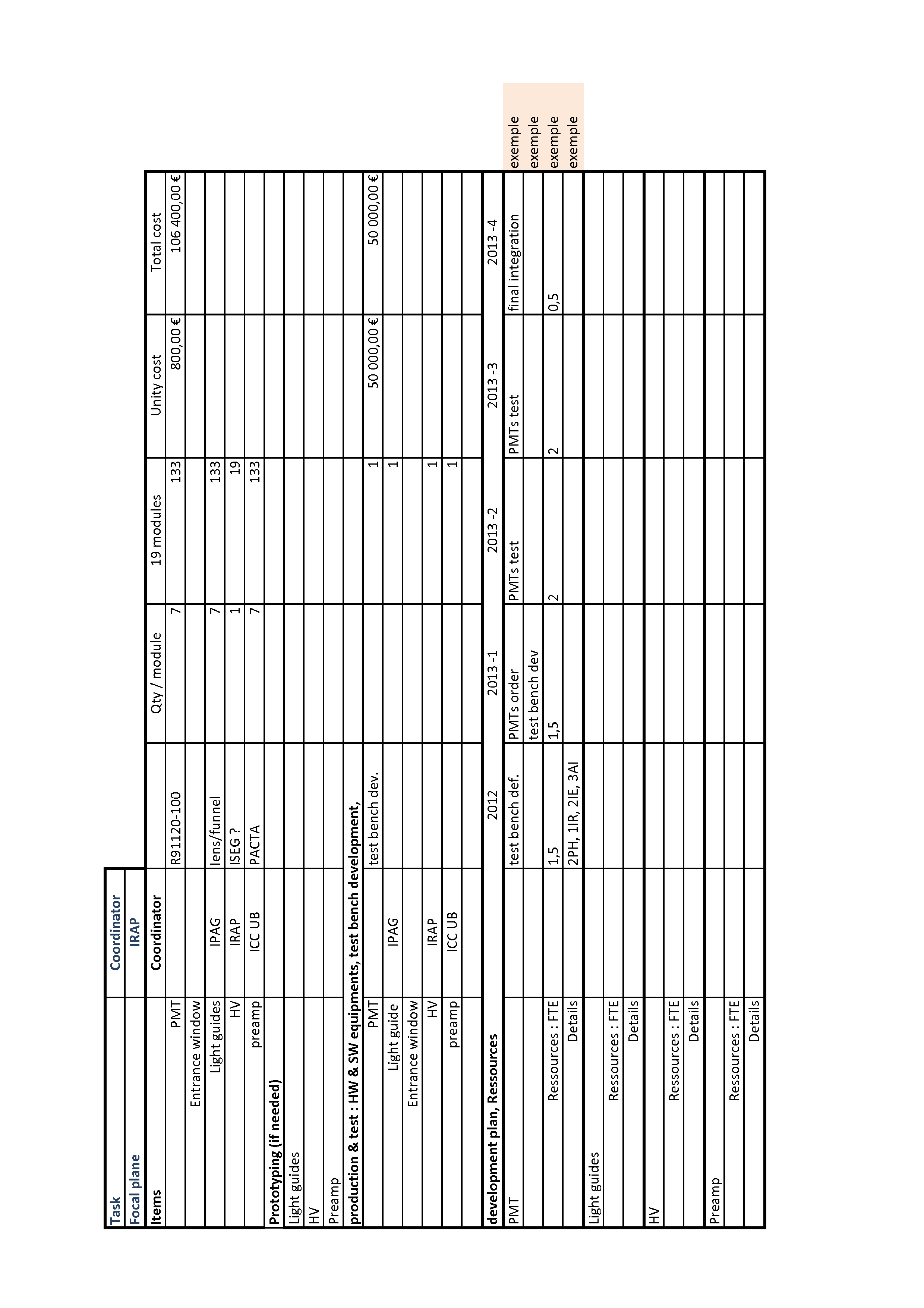 Exemple préliminaire de tableau récapitulatif  pour tâche focal plane
Tableau plus détaillé nécessaire pour chaque item
  template en cours de realisation !
Responsables/contacts :
Focal Plane : Jürgen Knödlseder (IRAP)
	PMT : 
	LG : POP (IPAG)
	HV : Karine Lacombe (IRAP)
	Preamp : David Gascon (ICC-UB)

Mechanics and cooling : Pascal Manigot (LLR)
	Mechanics : Pascal Manigot (LLR)
	Cooling : Sandrine Cazaux (IRFU)

Front end electronics : TBD (LPNHE)
	Front end board  : Patrick Nayman
		NECTAr Asic : Eric Delagnes (IRFU)
		AT : TBD
		DT : Karl-Heinz Sulanke (DESY-Zeuthen)
		Amplifier : David Gascon (ICC-UB)
	Backplane board :
		DT : Karl-Heinz Sulanke
		AT : TBD 

Camera processing and monitoring: TBD
	DAQ : Julien Houles (CPPM)
	Camera trigger : 
	SLC & Safety : TBD (LAPP)
	Power : 
	Calibration : TBD (LUPM)
Calendrier


Plan de développement 
Estimation complète des ressources nécessaires (€ et RH)
Calendrier 


		=> Septembre 2012 ?

Nécessaire et utile pour :
 Recherche de financements (ANR, ….)
 Discussion avec les instances 
 Présentations futures au consortium CTA